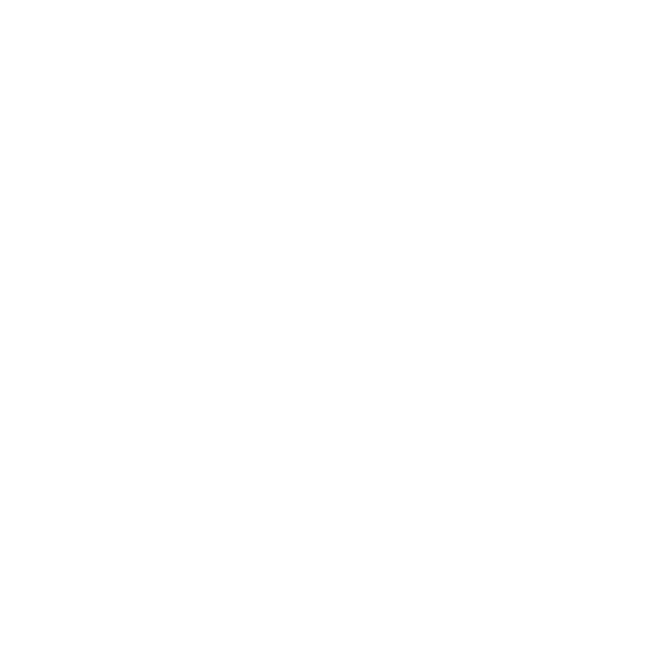 VIEW TO PLAY GAMES
THE NEXT $100B MARKET
FUTUREPLAY GAMES
JAMI LAES, CEO & CO-FOUNDER
WHAT IF THE WORLD IS NOT FINISHED?
We don’t perceive change as it happens
we only notice the difference once change has already happened
[Speaker Notes: THE FUTURE IS BEING REPLAYED WITH SHIFTS IN THE MARKET THAT ARE SAME AS EARLIER CYCLES ON MOBILE – removed the first point

Text heavy
Pushing on quickly to three heavy directions
Outlining the vision, then the rest of the deck supporting how do you get to the vision]
SIMPLE PREMISE FOR A STARTUP
Which number is bigger?
People spending in mobile games
Mobile ad budgetS GLOBALLY
[Speaker Notes: THE FUTURE IS BEING REPLAYED WITH SHIFTS IN THE MARKET THAT ARE SAME AS EARLIER CYCLES ON MOBILE – removed the first point

Text heavy
Pushing on quickly to three heavy directions
Outlining the vision, then the rest of the deck supporting how do you get to the vision]
SIMPLE ANSWER
[Speaker Notes: http://venturebeat.com/2015/04/01/mobile-ad-spending-to-hit-100b-in-2016-and-become-the-biggest-digital-ad-market/ 
http://www.newzoo.com/trend-reports/the-2015-gmgc-global-mobile-games-industry-whitebook/

DATA:
GAMES:
http://www.statista.com/statistics/269831/mobile-gaming-revenue-in-the-united-states/
http://www.newzoo.com/in-the-press/china-to-overtake-us-as-worlds-largest-mobile-gaming-market-by-2016/
ADS:
http://www.emarketer.com/Article/Total-US-Ad-Spending-See-Largest-Increase-Since-2004/1010982
VIDEO: 
http://www.emarketer.com/Article/Mobile-Video-Challenges-Hold-Back-Advertisers/1012563
http://techcrunch.com/2015/02/15/why-mobile-video-advertising-is-set-to-explode/]
IAP VS. VIDEO ADS
VIDEO ADS ARE ALREADY BIGGER THAN IAP AND GROW FASTER
[Speaker Notes: http://www.emarketer.com/Article/Mobile-Video-Challenges-Hold-Back-Advertisers/1012563
http://www.emarketer.com/Article/Mobile-Game-Revenues-Grow-165-2015-Surpassing-3-Billion/1012063]
COULD tvOS WORK BETTER THAN MOBILE?
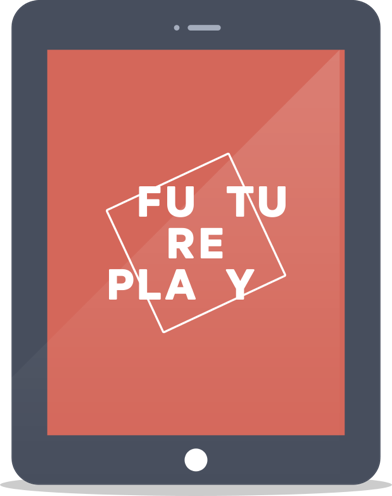 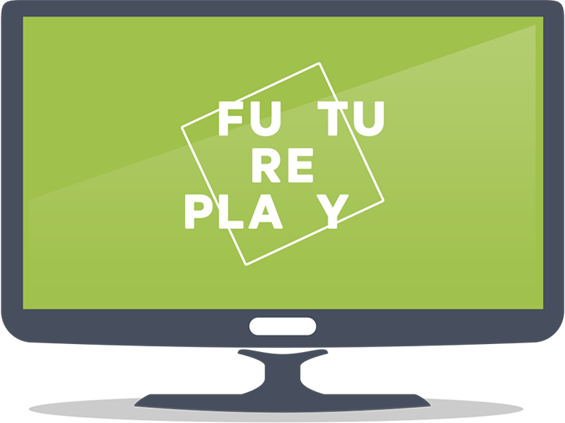 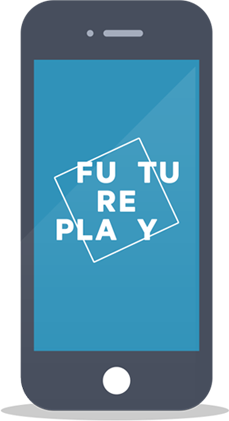 [Speaker Notes: http://www.emarketer.com/Article/Mobile-Video-Challenges-Hold-Back-Advertisers/1012563
http://www.emarketer.com/Article/Mobile-Game-Revenues-Grow-165-2015-Surpassing-3-Billion/1012063]
OPPORTUNITY
ONLY 3% OF PLAYERS PAY
VIEW-TO-PLAY MONETIZES THE OTHER 97%
BUT HOW DO YOU DO IT?
[Speaker Notes: IDLE SWIPERS + HUGE GENRES/THEMES RIPE FOR DISRUPTION
FASTER, EASIER AND MORE FUN – EVEN WHEN YOU’RE AWAY
SAME PATTERN EMERGING AS BEFORE FROM ONLINE TO MOBILE…
PAST GENRE SHIFTS – MATCH-3, CLICK-MGMT, HIDDEN OBJECT, RPG AND BUILD & BATTLE…]
BY FOCUSING ON IT
VIEW-TO-PLAY AS THE CORE
POSITIVE REINFORCEMENT
NATURAL, OPT-IN & ADDITIVE
[Speaker Notes: IDLE SWIPERS + HUGE GENRES/THEMES RIPE FOR DISRUPTION
FASTER, EASIER AND MORE FUN – EVEN WHEN YOU’RE AWAY
SAME PATTERN EMERGING AS BEFORE FROM ONLINE TO MOBILE…
PAST GENRE SHIFTS – MATCH-3, CLICK-MGMT, HIDDEN OBJECT, RPG AND BUILD & BATTLE…]
IT CAN LOOK LIKE THIS
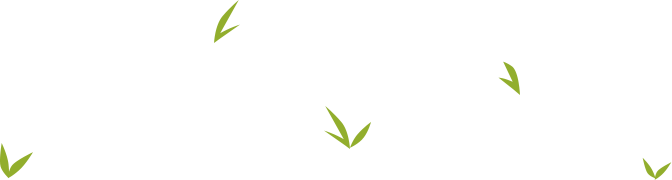 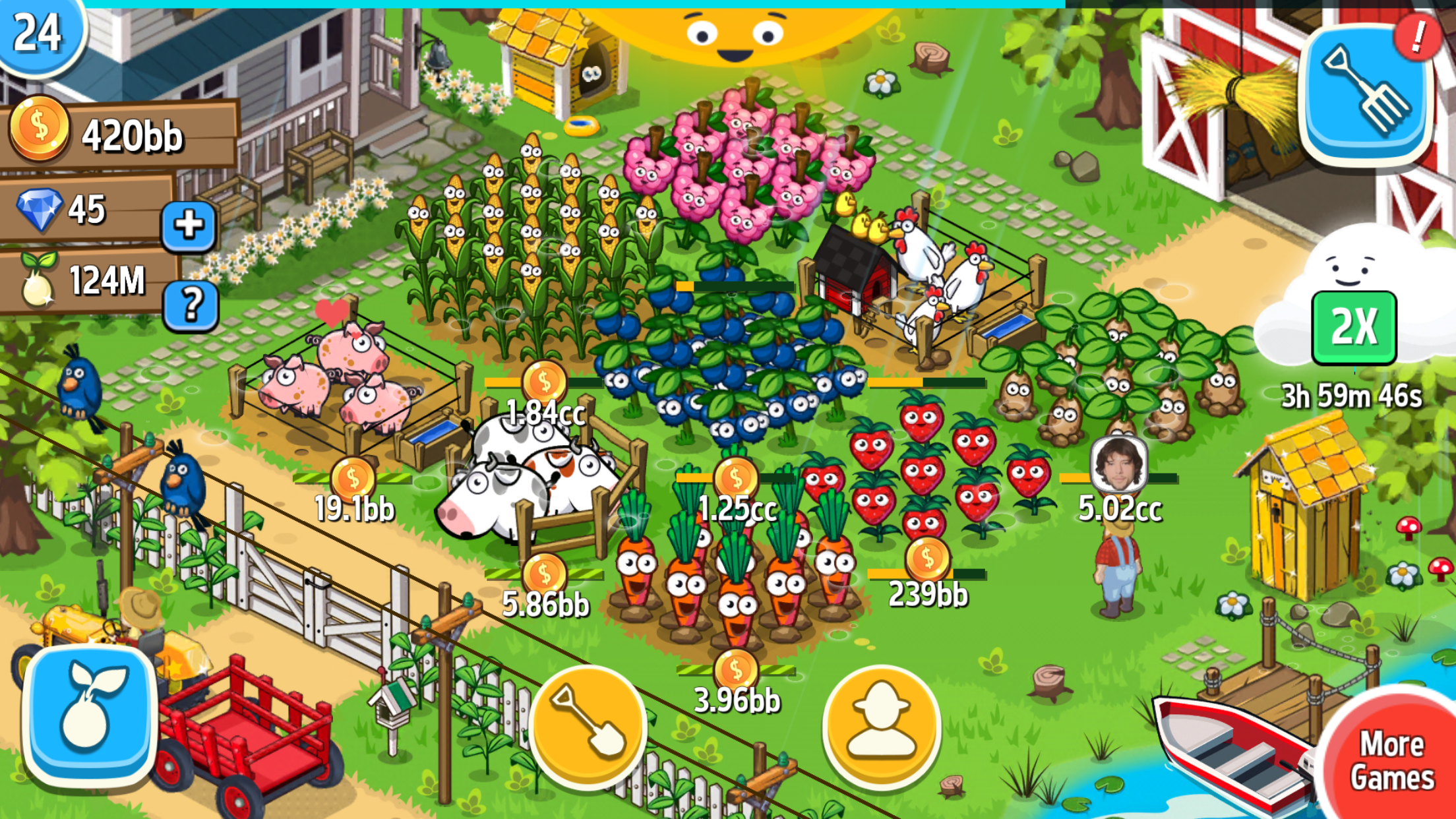 AND THE 1st MONTH CAN LOOK LIKE THIS
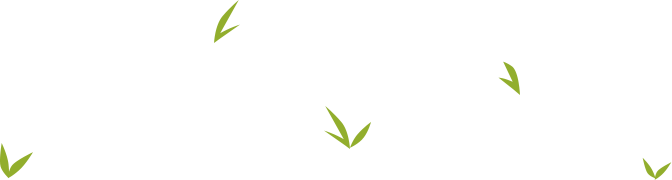 REPLAY THE FUTURE?
THE NEXT TRANSITION HAS JUST STARTED
FROM FREE-TO-PLAY TO VIEW-TO-PLAY
MOBILE ADS IN 2016 WILL BE $100B MARKET
[Speaker Notes: THE FUTURE IS BEING REPLAYED WITH SHIFTS IN THE MARKET THAT ARE SAME AS EARLIER CYCLES ON MOBILE – removed the first point]
THANK YOU!
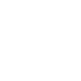 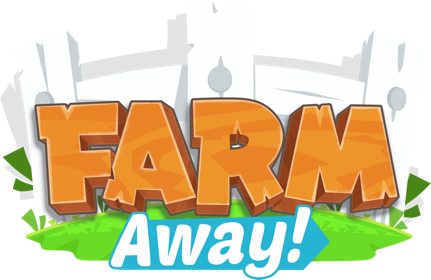 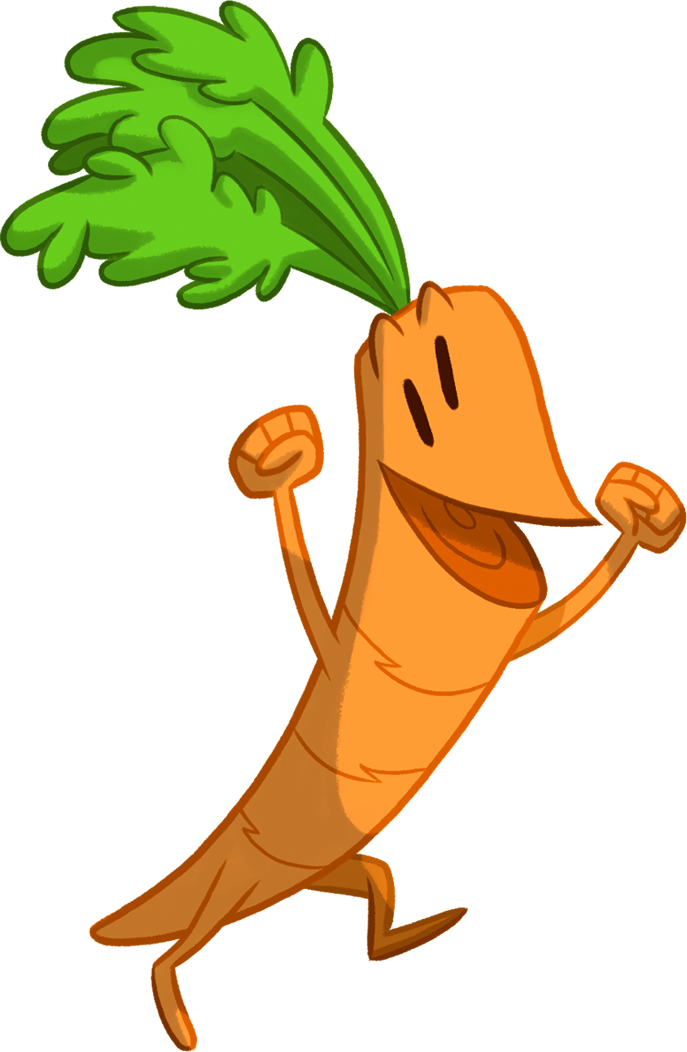 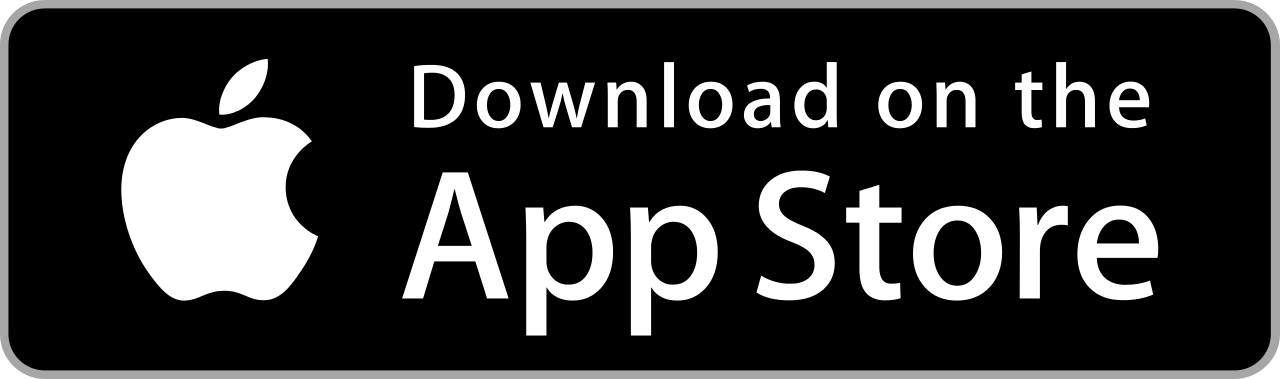